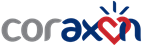 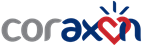 ORDEN DEL DIA
Verificación del Quórum.
Nombramiento del Presidente y Secretario de la Reunión.
Lectura del Orden del Día.
Presentación de informe  asesoría jurídica
Presentación y aprobación del informe de gestión del la gerencia correspondiente al año 2021.
Presentación y aprobación de estados financieros con fecha de corte a 31 de diciembre de 2021. contador 
Presentación y aprobación de informe fiscal  .revisoría fiscal .
Consideración y aprobación de proyecto de distribución de utilidades )
Proposiciones y varios.
Lectura y aprobación del acta.
VISIÓN: Ser para el año 2022 una unidad diagnóstica y terapéutica Cardiovascular de referencia en el Valle de Aburra y el departamento de Antioquia , junto con sus servicios afines en salud (en lo que a Diagnóstico y Tratamiento Cardiovascular invasivo y no invasivo se refiera) con una cultura organizacional centrada en la atención con calidad de nuestros usuarios que articule la prestación de servicios de salud con la seguridad del paciente.
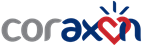 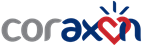 CONTRATACION
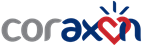 CONTRATOS   2021

U DE A 
SAVIA SALUD  ( EVENTO – RIESGO CARDIOVASCULAR )
ESE HOSPITAL SAN JUAN DE DIOS STA FE DE ANTIOQUIA
INST NEUROLOGICO 
FUNDACION CLINICA VIDA 
HOSPITAL MARCO FIDEL SUAREZ 
CLINICA NUEVA SAGRADO CORAZON
TERAPIA INTENSIVA- UCI CLINICA DEL PRADO 
SUMIMEDICAL 
CLINICA VICTORIANA 
PROMOSALUD 
VIVA 1 A
FACTURACION TOTAL AÑO 2021$ 7.722.699.477
DISTRIBUCION DE FACTURACION
FACTURACION /RADICACION  $ 7.722.699.477 / $ 7.528.984.697
RADICACION $ 7.528.984.697  RECAUDO      $  7.703.224.392
TOTAL ESCENARIO 2021
AUDITORIA  SUMIMEDICAL-FOMAG
Septiembre 9 de 2021
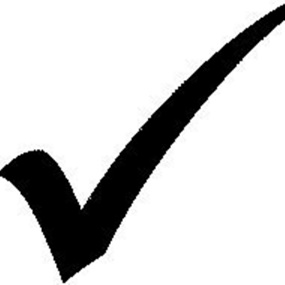 Dr. Buenos días
Adjunto las actas de cierre de las auditorías de Savia Salud EPS donde tuvimos una calificación del 93.92% .

Y de Sumimedical, con acta de cierre que aunque no indican una puntuación de acuerdo a la información que me brindó la Jefe Ruth de FOMAG, Tenemos una Calificación general de Riesgo Bajo, 
Calificación general del riesgo: Bajo
Calificación de Riesgo fijo: Muy Bajo 
Calificación de Riesgo Operativo:  Bajo
Calificación de paciente Trazador: 95.2% Excelente.--
CALIFICACIÓN:
RIESGO BAJO
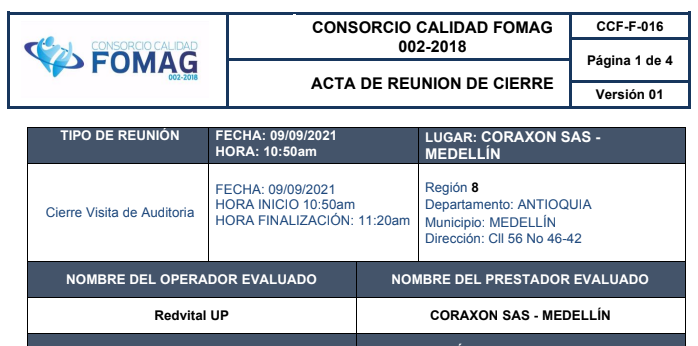 AUDITORIA  SAVIA SALUD EPS 30 DE NOV-2021
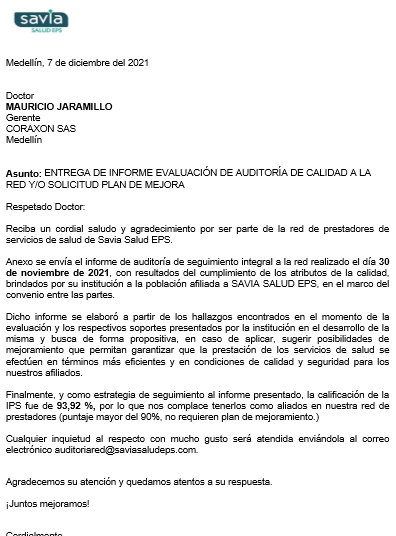 CALIFICACIÓN:
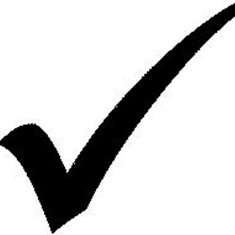 93.92%
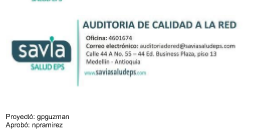 AUDITORIA  SAVIA SALUD EPS 
30 DE NOV-2021
NOTA ACLARATORIA:
Finalmente, y como estrategia de seguimiento al informe presentado, la calificación de la IPS fue de 93,92 %, por lo que nos complace tenerlos como aliados en nuestra red de prestadores (puntaje mayor del 90%, no requieren plan de mejoramiento.)
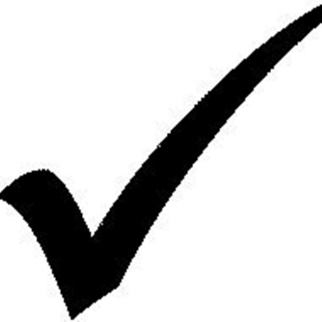 CALIFICACIÓN:
93.92%
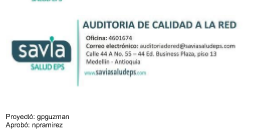 AMPLIACIÓN DE INSTALACIONES
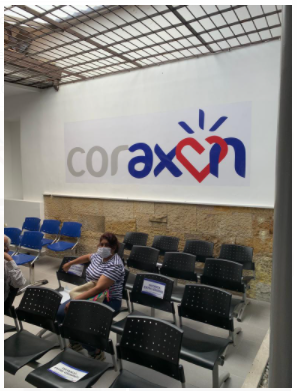 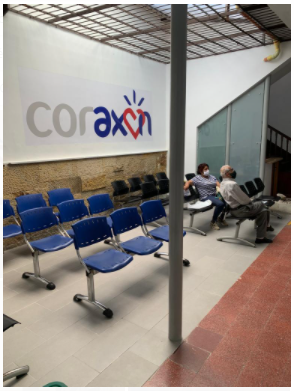 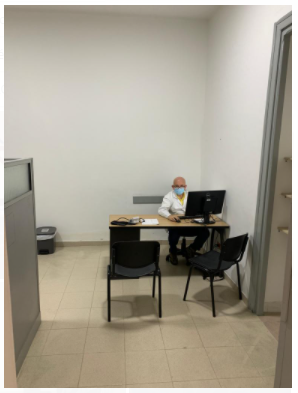 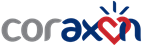 TEMAS VARIOS / NECESIDADES
ESFUERZO CALIDAD , CALIFICACION : PORCENTAJES DE CALIFICACION 
cumplidos4 sonografistas  
Equipos nuevos 
Programa riesgo cardiovascular